Yoko - Sankaku – JimeSide - Triangular – Strangle
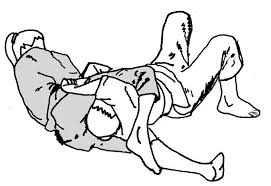 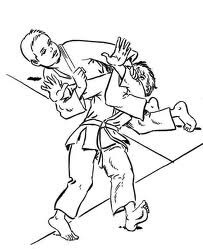 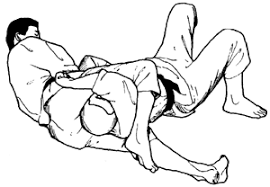 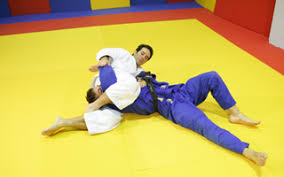 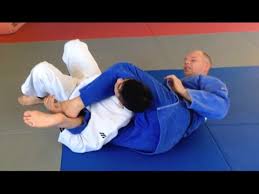